CS 61C: Great Ideas in Computer Architecture

Input/Output
Instructor:  Justin Hsia
8/12/2013
Summer 2013 -- Lecture #28
1
Review of Last Lecture (1/2)
Great Idea:  Dependability via Redundancy
Reliability:  MTTF & Annualized Failure Rate
Availability:  % uptime = MTTF/MTBF
Error Correcting Code (ECC)
Encode data bits in larger “code words”
Denote valid and invalid code words
Hamming distance 2:  Parity for Single Error Detect
Hamming distance 3:  Single Error Correction Code + error position identification
Hamming distance 4:  SEC/Double Error Detection
8/12/2013
Summer 2013 -- Lecture #28
2
Review of Last Lecture (2/2)
RAID:  Redundant Arrays of Inexpensive Disks
RAID 0:  data striping, no redundancy
RAID 1:  disk mirroring
RAID 2:  bit striping with ECC disks
RAID 3:  byte striping with dedicated parity disk
RAID 4:  block striping with dedicated parity disk
RAID 5:  block striping with interleaved parity
RAID 6:  block striping with two interleaved parity disks for DEC
Can access disks concurrently, but may require additional reads & writes for updating parity
8/12/2013
Summer 2013 -- Lecture #28
3
Question:  What is the correct data word given the following SEC Hamming code:  0101101

Code word:		0  1  0  1  1  0  1

			p4		0  0  0  1  1  1  1
			p2		0  1  1  0  0  1  1
			p1		1  0  1  0  1  0  1
0  1  0  1
(A)
1  0  1  0
(B)
0  0  0  1
(C)
1  1  0  1
(D)
4
Question:  
You have a 5-disk RAID 4 system with disk block size equal to your page size.

On a page fault, what is the worst case # of disk accesses (both reads and writes)?
1   (1 read, 0 writes)
(A)
2   (2 reads, 0 writes)
(B)
4   (2 reads, 2 writes)
(C)
5   (3 reads, 2 writes)
(D)
5
Agenda
Disks
Administrivia
I/O Basics
Exceptions and Interrupts
8/12/2013
Summer 2013 -- Lecture #28
6
Magnetic Disks
Nonvolatile storage
Information stored by magnetizing ferrite material on surface of rotating disk
Retains its value without applying power to disk (SRAM)
Long-term, inexpensive storage for files
Two Types:
Floppy disks – slower, less dense, removable
Hard Disk Drives (HDD) – faster, more dense, non-removable
8/12/2013
Summer 2013 -- Lecture #28
7
Photo of Disk Internals
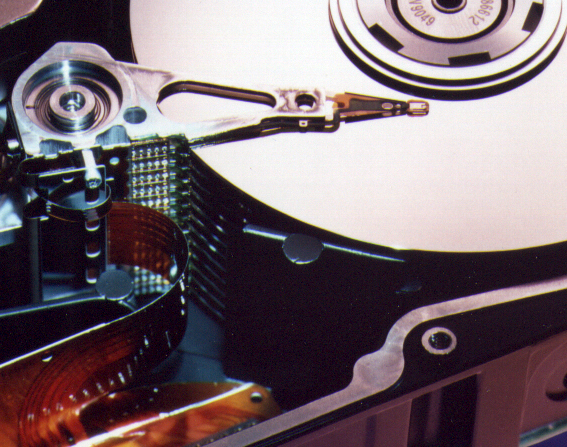 Spindle
Arm
Head
Actuator
Platters (1-12)
8/12/2013
Summer 2013 -- Lecture #28
8
Sector
Disk Device Terminology
Inner
Track
Outer
Track
Arm
Head
Platter
Actuator
Several platters, with information recorded magnetically on both surfaces (usually)
Bits recorded in tracks, which in turn are divided into sectors (usually 512 Bytes)
Actuator moves head (end of arm) over track (“seek”), wait for sector to rotate under head, then read or write
8/12/2013
Summer 2013 -- Lecture #28
9
Disk Device Performance (1/3)
Inner
Track
Sector
Outer
Track
Head
Arm
Controller
Spindle
Platter
Actuator
Disk Latency = Seek Time + Rotation Time + Transfer Time + Controller Overhead
Seek Time depends on number of tracks to move arm and speed of actuator
8/12/2013
Summer 2013 -- Lecture #28
10
[Speaker Notes: Use analogy to records]
Disk Device Performance (1/3)
Inner
Track
Sector
Outer
Track
Head
Arm
Controller
Spindle
Platter
Actuator
Disk Latency = Seek Time + Rotation Time + Transfer Time + Controller Overhead
Rotation Time depends on speed of disk rotation and how far sector is from head
8/12/2013
Summer 2013 -- Lecture #28
11
[Speaker Notes: Use analogy to records]
Disk Device Performance (1/3)
Inner
Track
Sector
Outer
Track
Head
Arm
Controller
Spindle
Platter
Actuator
Disk Latency = Seek Time + Rotation Time + Transfer Time + Controller Overhead
Transfer Time depends on size of request and data rate (bandwidth) of disk, which is a function of bit density and RPM
8/12/2013
Summer 2013 -- Lecture #28
12
[Speaker Notes: Use analogy to records]
Disk Device Performance (2/3)
Average distance of sector from head?
Average Rotation Time = time for 1/2 a rotation
7200 revolutions per minute  1 rev/8.33 ms
1/2 rotation (revolution)  4.17 ms
Average no. tracks to move arm?
Disk industry standard benchmark:
Sum all time for all possible seek distances from all possible tracks / # possible
Assumes average seek distance is random
Seek Time usually given or to be solved for
8/12/2013
Summer 2013 -- Lecture #28
13
Disk Device Performance (3/3)
How long for data read/write to happen?
Transfer Time = size of data request / transfer rate
Note that transfer rates listed in SI prefixes (10x)
Disks have internal controllers to handle requests and data transfers
Controller Overhead usually given or to be solved for
Size of disk cache can strongly affect performance
Cache built into disk system, OS knows nothing
8/12/2013
Summer 2013 -- Lecture #28
14
Disk Drive Performance Example
7200 RPM drive, 4 ms seek time, 20.48 MB/s transfer rate. Negligible controller overhead. Latency to read 100 KiB file?
Rotation time = 4.17 ms (from last slide)
Transfer time = 0.1 MiB / 20 (MiB/sec) = 5 ms
Latency = 4 + 4.17 + 5 = 13.17 ms
Throughput = 100 KiB/13.17 ms = 7.59 MiB/sec
How do numbers change when reading bigger/smaller file? File fragmented across multiple locations?
8/12/2013
Summer 2013 -- Lecture #28
15
Flash Memory
Microdrives and Flash memory (e.g. CompactFlash) are going head-to-head
Both non-volatile (no power, data ok)
Flash benefits: durable & lower power(no moving parts vs. need to spin µdrives up/down)
Flash limitations:  finite number of write cycles (wear on the insulating oxide layer around the charge storage mechanism). Most ≥ 100K, some ≥ 1M W/erase cycles.
How does Flash memory work?
NMOS transistor with an additional conductor between gate and source/drain which “traps” electrons. The presence/absence is a 1 or 0.
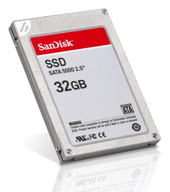 en.wikipedia.org/wiki/Flash_memory
8/12/2013
Summer 2013 -- Lecture #28
16
What does Apple put in its iPods?
Toshiba flash 1, 2GB
Samsung flash4, 8GB
Toshiba 1.8-inch HDD80, 160GB
Toshiba flash 8, 16, 32GB
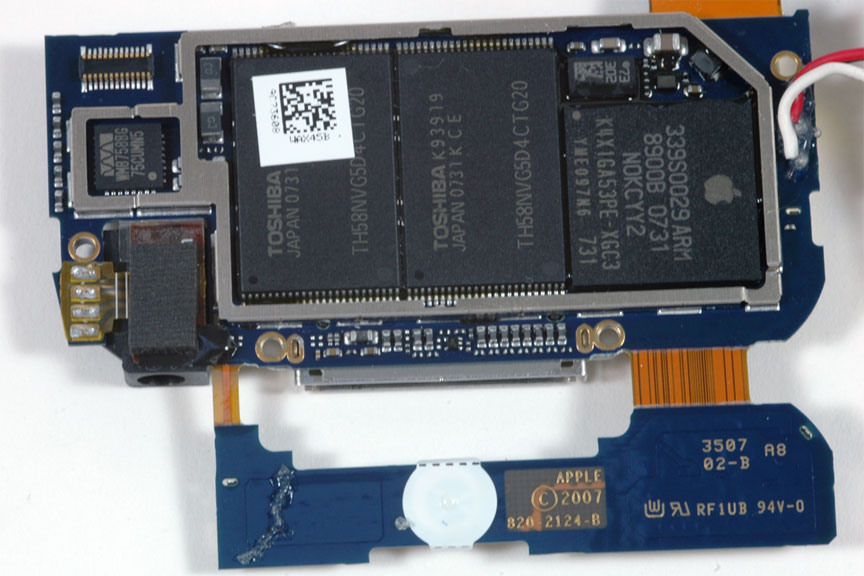 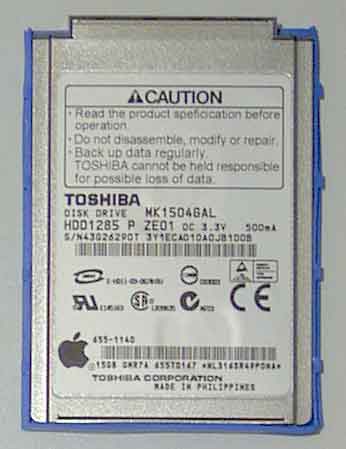 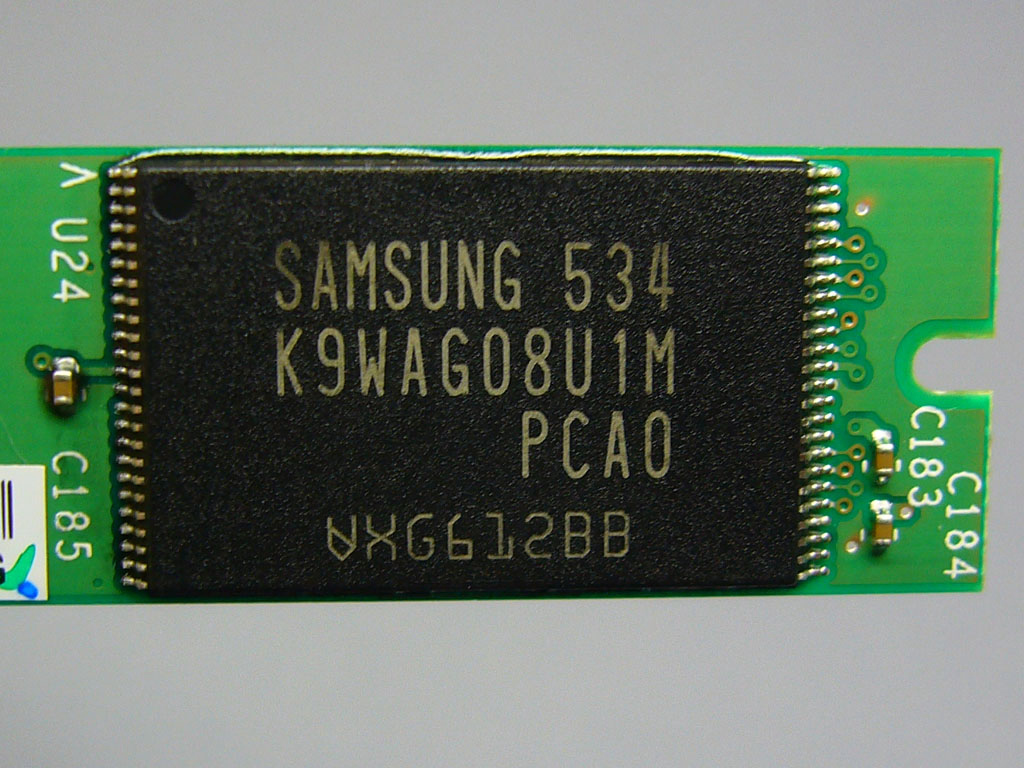 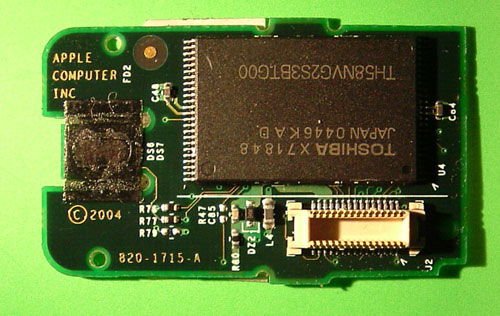 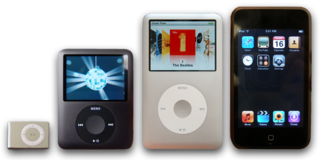 Shuffle		   Nano			      Classic			  Touch
8/12/2013
Summer 2013 -- Lecture #28
17
Solid-State Drives
Data storage devices with same electronic interfaces as HDD, but implemented (usually) with flash
SSDs are also quieter, lighter, unsusceptible to magnetic fields and fragmentation, and start up faster
8/12/2013
Summer 2013 -- Lecture #28
18
Agenda
Disks
Administrivia
I/O Basics
Exceptions and Interrupts
8/12/2013
Summer 2013 -- Lecture #28
19
Administrivia
Final Review – Tue 8/13, 7-10pm in 10 Evans
Final – Fri 8/16, 9am-12pm, 155 Dwinelle
2nd half material + self-modifying MIPS
MIPS Green Sheet provided again
Two two-sided handwritten cheat sheets
Can re-use your midterm cheat sheet!
“Dead Week” – WTh 8/14-15
HKN Course Survey at end of lecture tomorrow (8/13)
8/12/2013
Summer 2013 -- Lecture #28
20
Agenda
Disks
Administrivia
I/O Basics
Exceptions and Interrupts
8/12/2013
Summer 2013 -- Lecture #28
21
Five Components of a Computer
Components a computer needs to work
Control
Datapath
Memory
Input
Output
Computer
Processor
Memory
Devices
Control
Input
Datapath
Output
8/12/2013
Summer 2013 -- Lecture #28
22
Motivation for Input/Output
I/O is how humans interact with computers
I/O gives computers long-term memory.
I/O lets computers do amazing things:







Computer without I/O like a car without wheels; great technology, but gets you nowhere
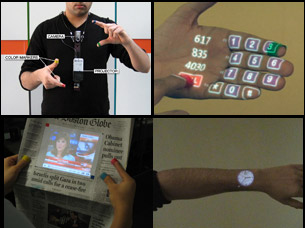 MIT Media Lab
“Sixth Sense”
8/12/2013
Summer 2013 -- Lecture #28
23
I/O Device Examples and Speeds
I/O speeds:  7 orders of magnitude between mouse and LAN
When discussing transfer rates, use SI prefixes (10x)
8/12/2013
Summer 2013 -- Lecture #28
24
Files
APIs
Operating System
Proc
Mem
PCI Bus
SCSI Bus
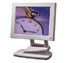 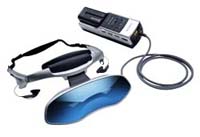 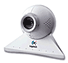 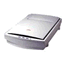 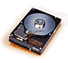 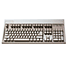 ctrl reg.
data reg.
What do we need for I/O to work?
A way to connect many types of devices 
A way to control these devices, respond to them, and transfer data
A way to present them to user programs so they are useful
8/12/2013
Summer 2013 -- Lecture #28
25
Instruction Set Architecture for I/O
What must the processor do for I/O?
Input:	reads a sequence of bytes 
Output:	writes a sequence of bytes
Some processors have special input and output instructions
Alternative model (used by MIPS):
Use loads for input, stores for output (in small pieces)
Called Memory Mapped Input/Output
A portion of the address space dedicated to communication paths to Input or Output devices (no memory there)
8/12/2013
Summer 2013 -- Lecture #28
26
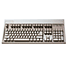 control reg.
data reg.
Memory Mapped I/O
Certain addresses are not regular memory
Instead, they correspond to registers in I/O devices
address
0xFFFFFFFF
0xFFFF0000
0
8/12/2013
Summer 2013 -- Lecture #28
27
Processor-I/O Speed Mismatch
1 GHz microprocessor can execute 1 billion load or store instr/sec (4,000,000 KB/s data rate)
Recall:  I/O devices data rates range from 0.01 KB/s to 125,000 KB/s
Input:  Device may not be ready to send data as fast as the processor loads it
Also, might be waiting for human to act
Output:  Device may not be ready to accept data as fast as processor stores it
8/12/2013
Summer 2013 -- Lecture #28
28
Processor Checks Status Before Acting
Path to a device generally has 2 registers:
Control Register says it’s OK to read/write (I/O ready)
Data Register contains data
Processor reads from control register in a loop, waiting for device to set Ready bit (0  1)
Processor then loads from (input) or writes to (output) data register
Resets Ready bit of control register (1  0)
This process is called “Polling”
8/12/2013
Summer 2013 -- Lecture #28
29
I/O Example (Polling in MIPS)
Input:  Read from keyboard into $v0
		lui	$t0, 0xffff # ffff0000Waitloop:	lw	$t1, 0($t0) # control reg	andi	$t1,$t1,0x1	beq	$t1,$zero, Waitloop	lw	$v0, 4($t0) # data reg
Output:  Write to display from $a0
		lui	$t0, 0xffff # ffff0000Waitloop:	lw	$t1, 8($t0) # control reg	andi	$t1,$t1,0x1	beq	$t1,$zero, Waitloop	sw	$a0,12($t0) # data reg
   “Ready” bit is from processor’s point of view!
8/12/2013
Summer 2013 -- Lecture #28
30
Cost of Polling?
Processor specs:  1 GHz clock, 400 clock cycles for a polling operation (call polling routine, accessing the device, and returning) 
Determine % of processor time for polling:
Mouse:  Polled 30 times/sec so as not to miss user movement
Floppy disk:  Transferred data in 2-Byte units with data rate of 50 KB/sec.  No data transfer can be missed.
Hard disk:  Transfers data in 16-Byte chunks and can transfer at 16 MB/second.  Again, no transfer can be missed.
8/12/2013
Summer 2013 -- Lecture #28
31
% Processor time to poll
Mouse polling:
Time taken:  30 [polls/s] × 400 [clocks/poll] = 12K [clocks/s]
% Time:  1.2×104 [clocks/s] / 109 [clocks/s] = 0.0012%
Polling mouse has little impact on processor
Disk polling:
Freq:  16 [MB/s] / 16 [B/poll] = 1M [polls/s]
Time taken: 1M [polls/s] × 400 [clocks/poll] = 400M [clocks/s]
% Time:  4×108 [clocks/s] / 109 [clocks/s] = 40%
Unacceptable!
Problems:  polling, accessing small chunks
8/12/2013
Summer 2013 -- Lecture #28
32
[Speaker Notes: was p 677 in book (not current edition)]
Alternatives to Polling?
Wasteful to have processor spend most of its time “spin-waiting” for I/O to be ready
Would like an unplanned procedure call that would be invoked only when I/O device is ready
Solution:  Use exception mechanism to help trigger I/O, then interrupt program when I/O is done with data transfer
This method is discussed next
8/12/2013
Summer 2013 -- Lecture #28
33
Get To Know Your Instructor
8/12/2013
Summer 2013 -- Lecture #28
34
Agenda
Disks
Administrivia
I/O Basics
Exceptions and Interrupts
8/12/2013
Summer 2013 -- Lecture #28
35
Exceptions and Interrupts
“Unexpected” events requiring change in flow of control
Different ISAs use the terms differently
Exception
Arises within the CPU (e.g. undefined opcode, overflow, syscall, TLB Miss)
Interrupt
From an external I/O controller
Dealing with these without sacrificing performance is difficult!
8/12/2013
Summer 2013 -- Lecture #28
36
Handling Exceptions (HW)
In MIPS, exceptions managed by a System Control Coprocessor (CP0)
Save PC of offending (or interrupted) instruction
In MIPS:  save in special register calledException Program Counter (EPC)
Save indication of the problem
In MIPS: saved in special register called Cause register
In simple implementation, might only need 1-bit (0 for undefined opcode, 1 for overflow)
Jump to exception handler code at address 0x80000180
8/12/2013
Summer 2013 -- Lecture #28
37
Exception Properties
Re-startable exceptions
Pipeline can flush the instruction
Handler executes, then returns to the instruction
Re-fetched and executed from scratch
PC+4 saved in EPC register
Identifies causing instruction
PC+4 because it is the available signal in a pipelined implementation
Handler must adjust this value to get right address
8/12/2013
Summer 2013 -- Lecture #28
38
[Speaker Notes: Non-re-startable exception example:  arithmetic overflow.  If instruction completes, can’t show offending values
Re-startable exception example:  I/O device interrupt.]
Handler Actions (SW)
Read Cause register, and transfer to relevant handler
OS determines action required:
If restartable exception, take corrective action and then use EPC to return to program
Otherwise, terminate program and report error using EPC, Cause register, etc.  (e.g. our best friend the segfault)
8/12/2013
Summer 2013 -- Lecture #28
39
Exceptions in a Pipeline
Another kind of control hazard
Consider overflow on add in EX stage
add $1, $2, $1
Prevent $1 from being clobbered
Complete previous instructions
Flush add and subsequent instructions
Set Cause and EPC register values
Transfer control to handler
Similar to mispredicted branch
Use much of the same hardware
8/12/2013
Summer 2013 -- Lecture #28
40
I$
ALU
I$
D$
Reg
Reg
ALU
I$
D$
Reg
Reg
ALU
ALU
I$
I$
D$
D$
Reg
Reg
Reg
Reg
ALU
ALU
Exception Example
Time (clock cycles)
I
n
s
t
r.

O
r
d
e
r
and
D$
Reg
Reg
or
add
slt
I$
D$
Reg
Reg
lw
lui
8/12/2013
Summer 2013 -- Lecture #28
41
I$
ALU
I$
D$
Reg
Reg
ALU
I$
D$
Reg
Reg
ALU
ALU
I$
I$
D$
D$
Reg
Reg
Reg
Reg
ALU
ALU
Exception Example
Time (clock cycles)
and
D$
Reg
Reg
I
n
s
t
r.

O
r
d
e
r
or
Save PC+4 into EPC
Flush add, slt, lw
(bubble)
(bubble)
I$
D$
Reg
Reg
(bubble)
sw
1st instruction of handler
8/12/2013
Summer 2013 -- Lecture #28
42
Multiple Exceptions
Pipelining overlaps multiple instructions
Could have multiple exceptions at once!
e.g. page fault in lw the same clock cycle as overflow of following instruction add
Simple approach:  Deal with exception from earliest instruction and flush subsequent instructions
Called precise exceptions
In previous example, service lw exception first
What about multiple issue or out-of-order execution?
Maintaining precise exceptions can be difficult!
8/12/2013
Summer 2013 -- Lecture #28
43
Imprecise Exceptions
Just stop pipeline and save state
Including exception cause(s)
Let the software handler work out:
Which instruction(s) had exceptions
Which to complete or flush
May require “manual” completion
Simplifies hardware, but more complex handler software
Not feasible for complex multiple-issue out-of-order pipelines to always get exact instruction
All computers today offer precise exceptions—affects performance though
8/12/2013
Summer 2013 -- Lecture #28
44
I/O Interrupt
An I/O interrupt is like an exception except:
An I/O interrupt is “asynchronous”
More information needs to be conveyed
“Asynchronous” with respect to instruction execution:
I/O interrupt is not associated with any instruction, but it can happen in the middle of any given instruction
I/O interrupt does not prevent any instruction from running to completion
8/12/2013
Summer 2013 -- Lecture #28
45
[Speaker Notes: How does an I/O interrupt different from the exception you already learned?
Well, an I/O interrupt is asynchronous with respect to the instruction execution while exception such as overflow or page fault are always associated with a certain instruction.
Also for exception, the only information needs to be conveyed is the fact that an exceptional condition has occurred but for interrupt, there is more information to be conveyed.
Let me  elaborate on each of these two points.
Unlike exception, which is always associated with an instruction,  interrupt is not associated with any instruction. The user program is just doing its things when an I/O interrupt occurs.
So I/O interrupt does not prevent any instruction from completing so you can pick your own convenient point to take the interrupt.
As far as conveying more information is concerned, the interrupt detection hardware must somehow let the OS know who is causing the interrupt.
Furthermore, interrupt requests needs to be prioritized.  The hardware that can do all these looks like this.

+2 = 64 min. (Y:44)]
add
sub
and
or
(1) I/O
interrupt
user
program
(2) save PC
(3) jump to interrupt
service routine
read
store
...
jr
(5)
interrupt
service
routine
Interrupt-Driven Data Transfer
Memory
(4) perform transfer
8/12/2013
Summer 2013 -- Lecture #28
46
[Speaker Notes: That is, whenever an I/O device needs attention from the processor, it interrupts the processor from what it is currently doing.
This is how an I/O interrupt looks in the overall scheme of things.  The processor is  minding its business when one of the I/O device wants its attention and causes an I/O interrupt.
The processor then save the current PC, branch to the address where the interrupt service routine resides, and start executing the interrupt service routine.
When it finishes executing the interrupt service routine, it branches back to the point of the original program where we stop and continue.
The advantage of this approach is efficiency.  The user program’s progress is halted only during actual transfer.
The disadvantage is that it require special hardware in the I/O device to generate the interrupt.  And on the processor side, we need special hardware to detect the interrupt and then to save the proper states so we can resume after the interrupt.

+2 = 62 min. (Y:42)]
Interrupt-Driven I/O Example (1/2)
Assume the following system properties:
500 clock cycle overhead for each transfer, including interrupt
Disk throughput of 16 MB/s
Disk interrupts after transferring 16 B
Processor running at 1 GHz
If disk is active 5% of program, what % of processor is consumed by the disk?
5% × 16 [MB/s] / 16 [B/inter] = 50,000 [inter/s]
50,000 [inter/s] × 500 [clocks/inter] = 2.5×107 [clocks/s]
2.5×107 [clocks/s] / 109 [clock/s] = 2.5% busy
8/12/2013
Summer 2013 -- Lecture #28
47
Interrupt-Driven I/O Example (2/2)
2.5% busy (interrupts) much better than 40% (polling)
Real Solution:  Direct Memory Access (DMA) mechanism
Device controller transfers data directly to/from memory without involving the processor
Only interrupts once per page (large!) once transfer is done
8/12/2013
Summer 2013 -- Lecture #28
48
Summary
Disks work by positioning head over spinning platters
Very slow relative to CPU, flash memory is alternative
I/O gives computers their 5 senses + long term memory
I/O speed range is 7 orders of magnitude (or more!)
Processor speed means must synchronize with I/O devices before use:
Polling works, but expensive due to repeated queries
Exceptions are “unexpected” events in processor
Interrupts are asynchronous events that are often used for interacting with I/O devices
8/12/2013
Summer 2013 -- Lecture #28
49